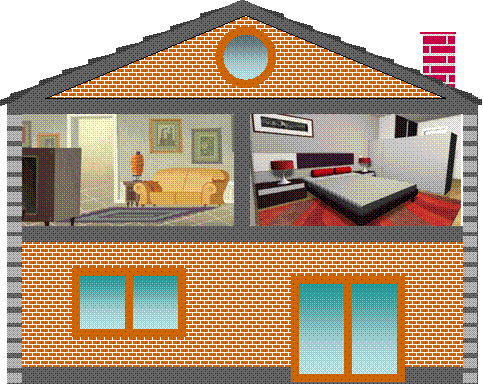 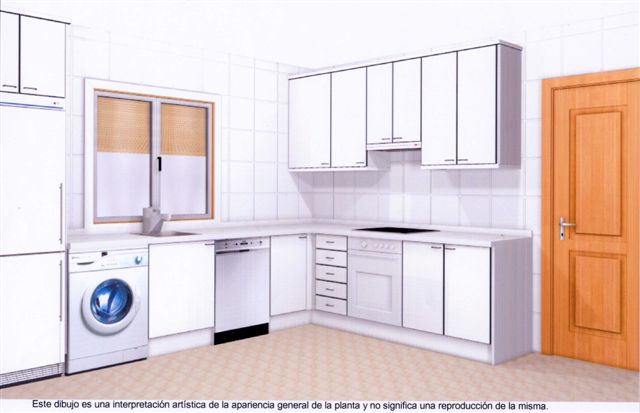 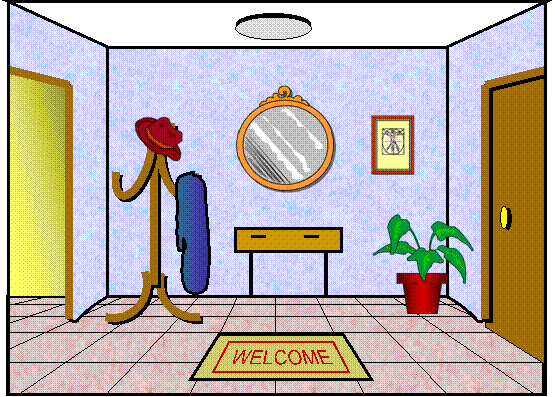 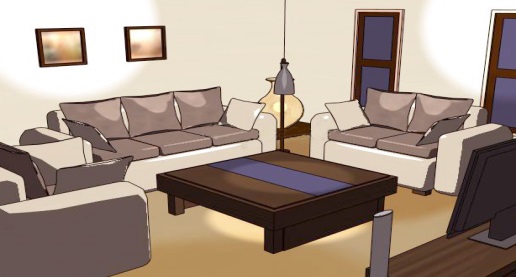 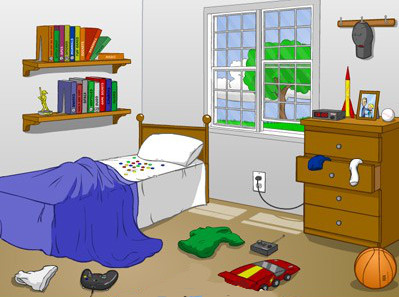 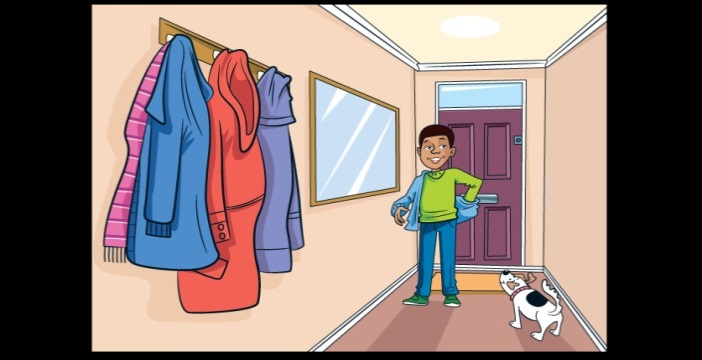 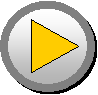 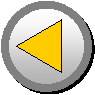 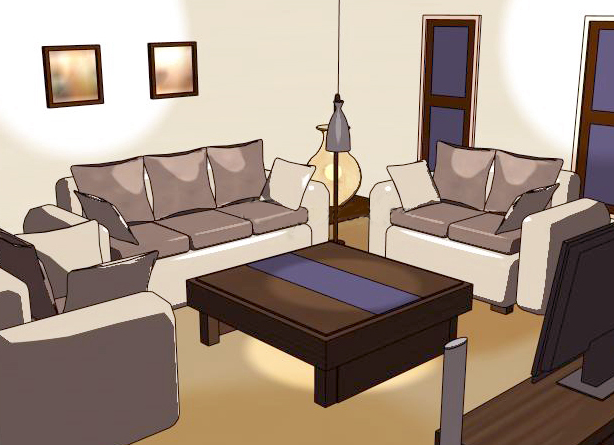 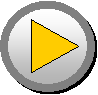 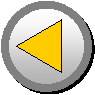 living room
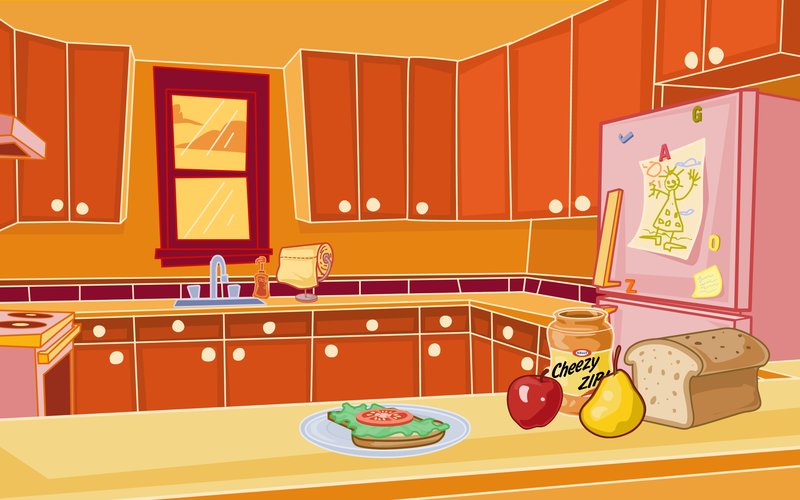 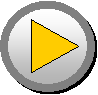 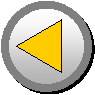 kitchen
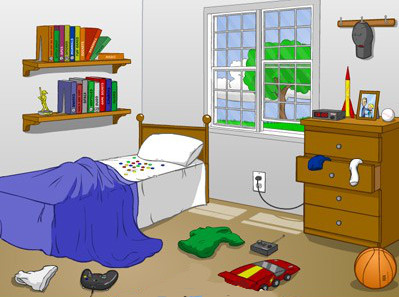 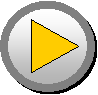 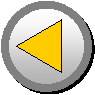 bedroom
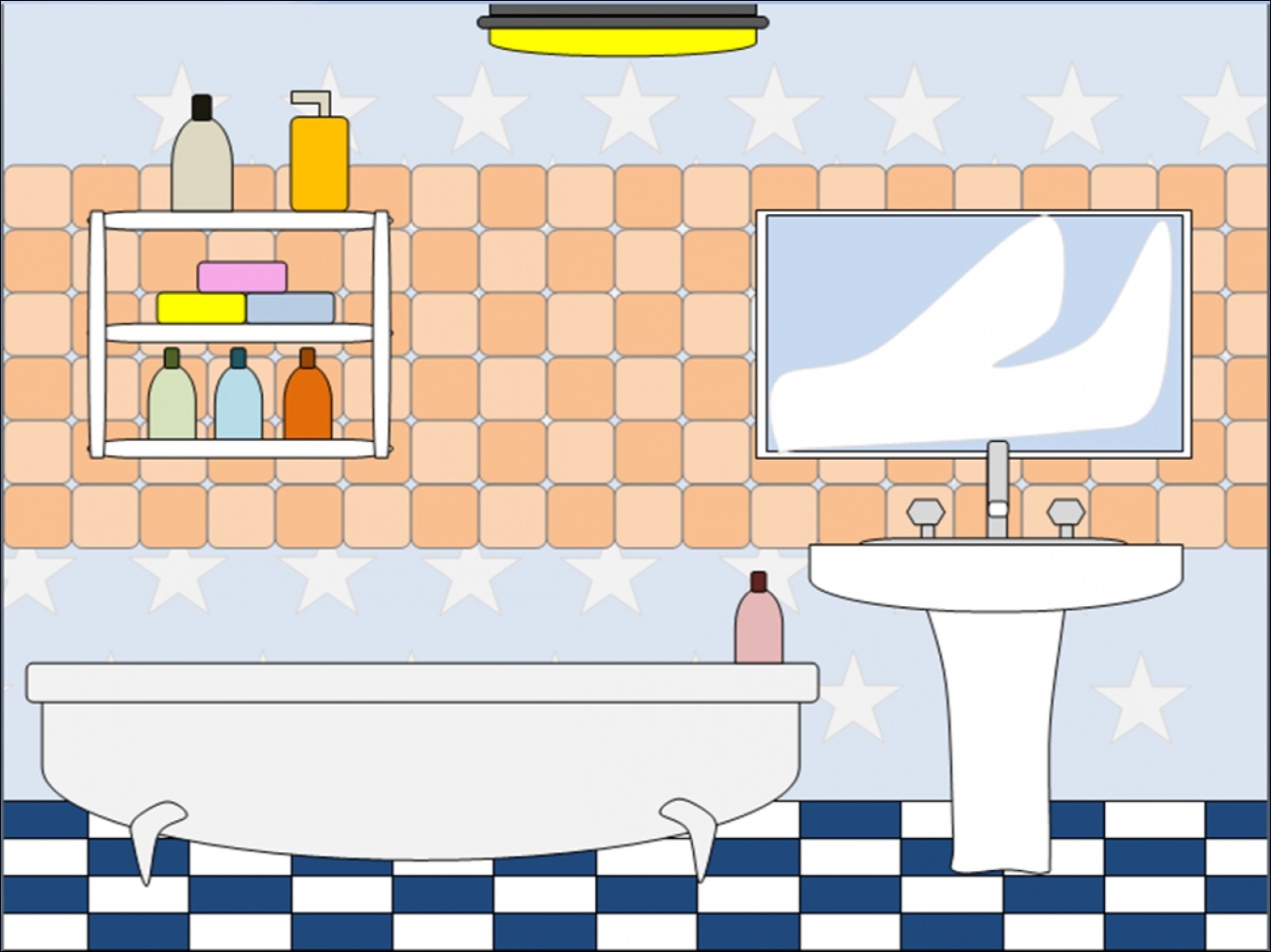 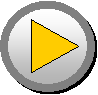 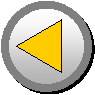 bathroom
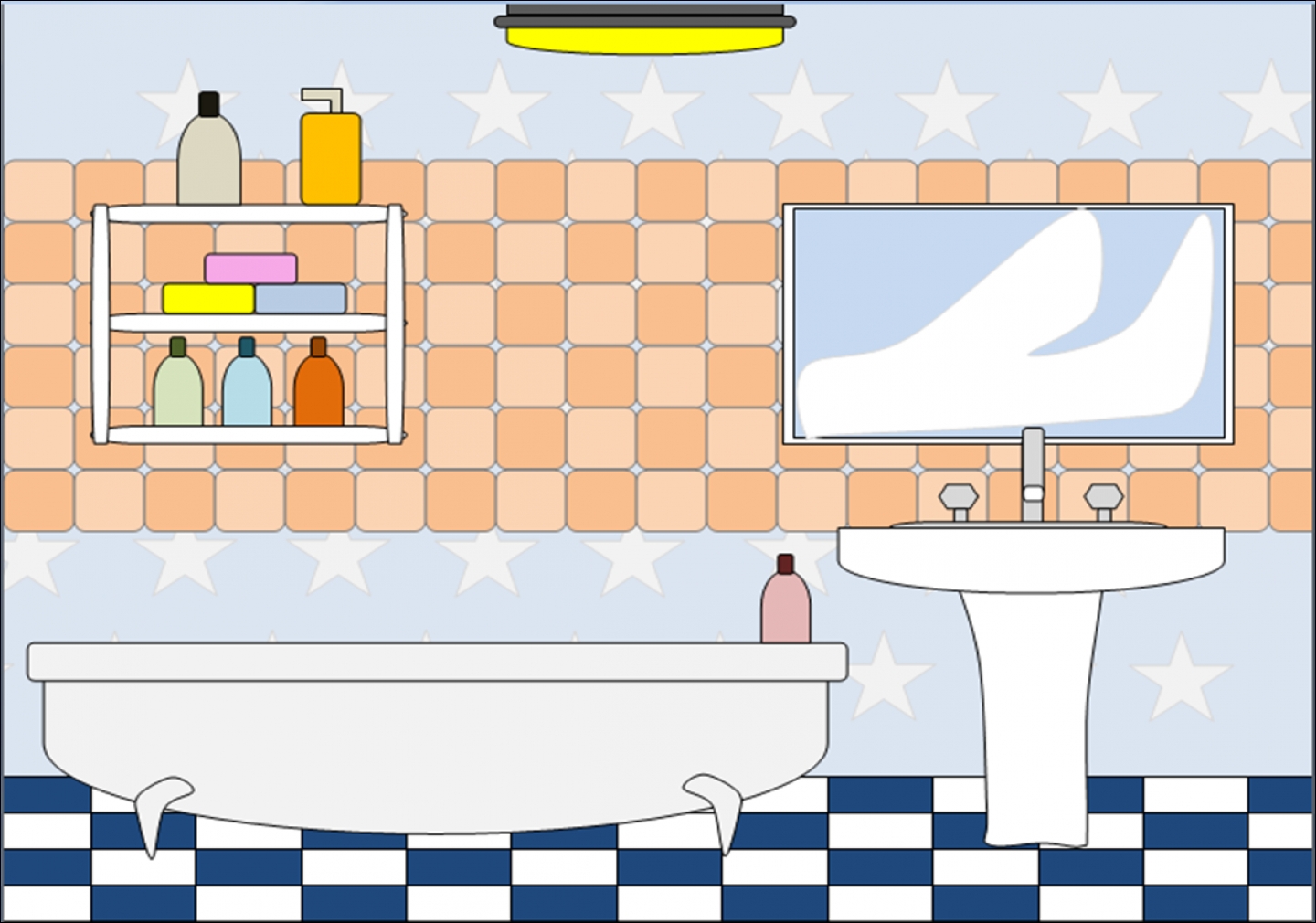 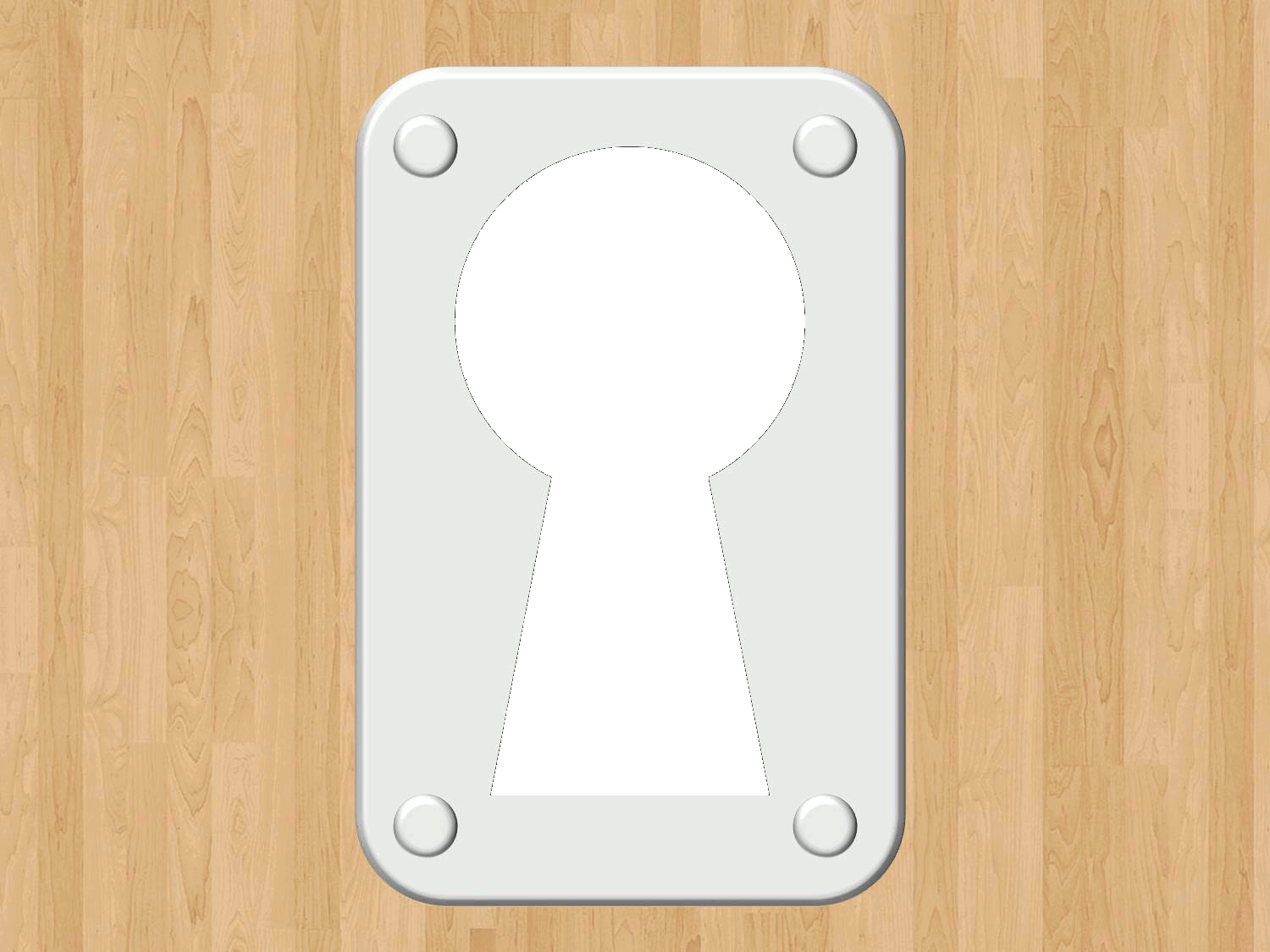 I wash my hair in the …
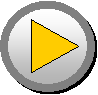 bathroom
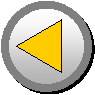 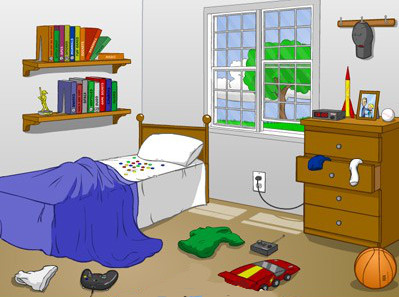 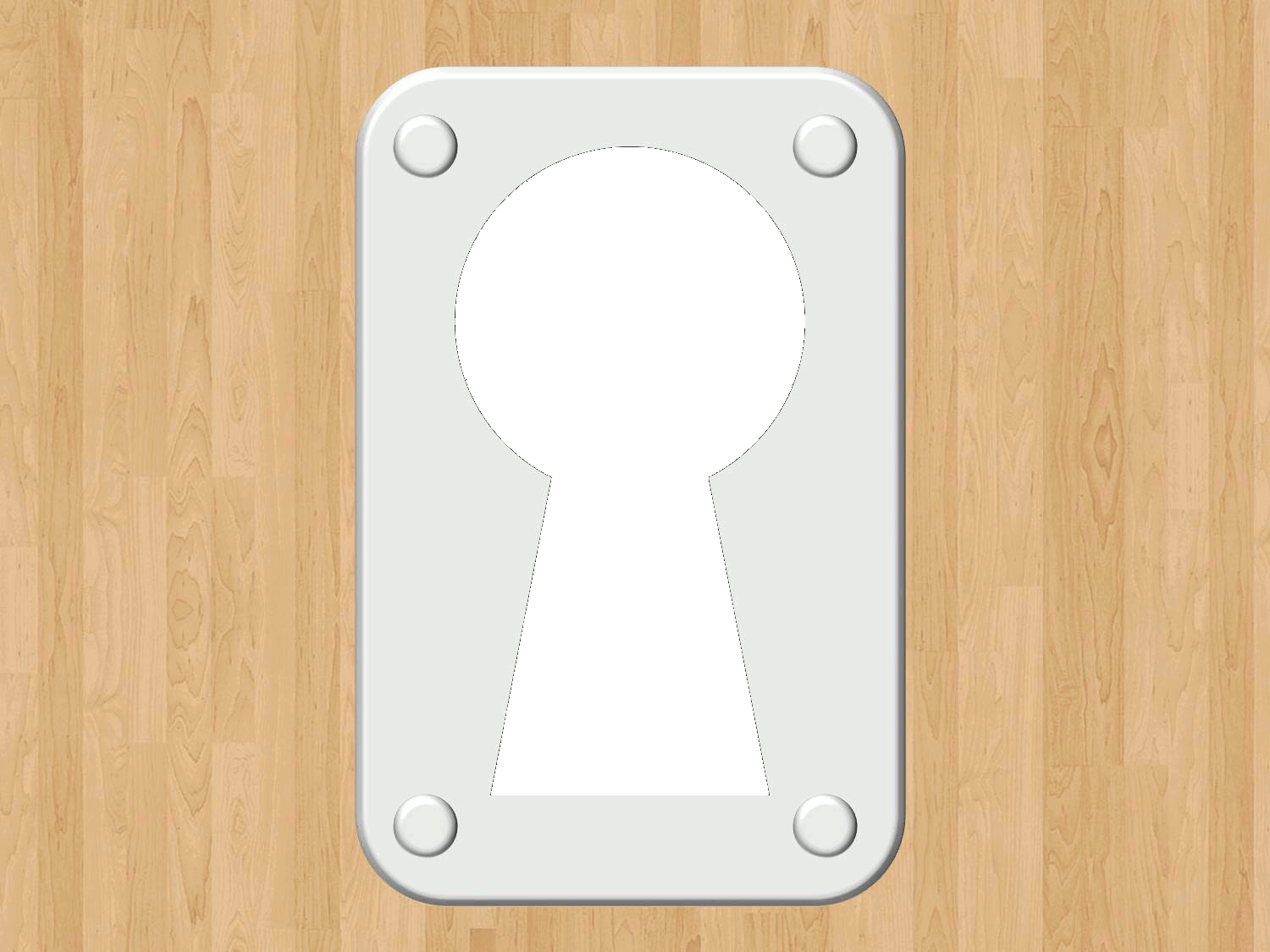 I’m tired so I sleep in the…
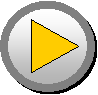 bedroom
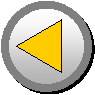 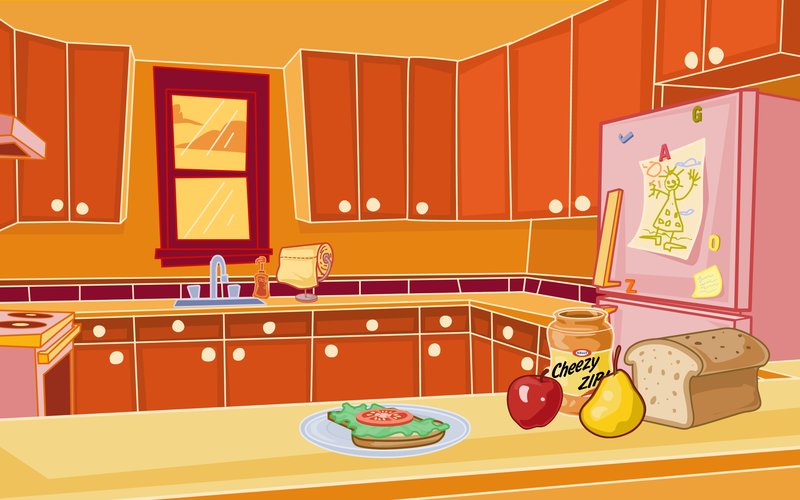 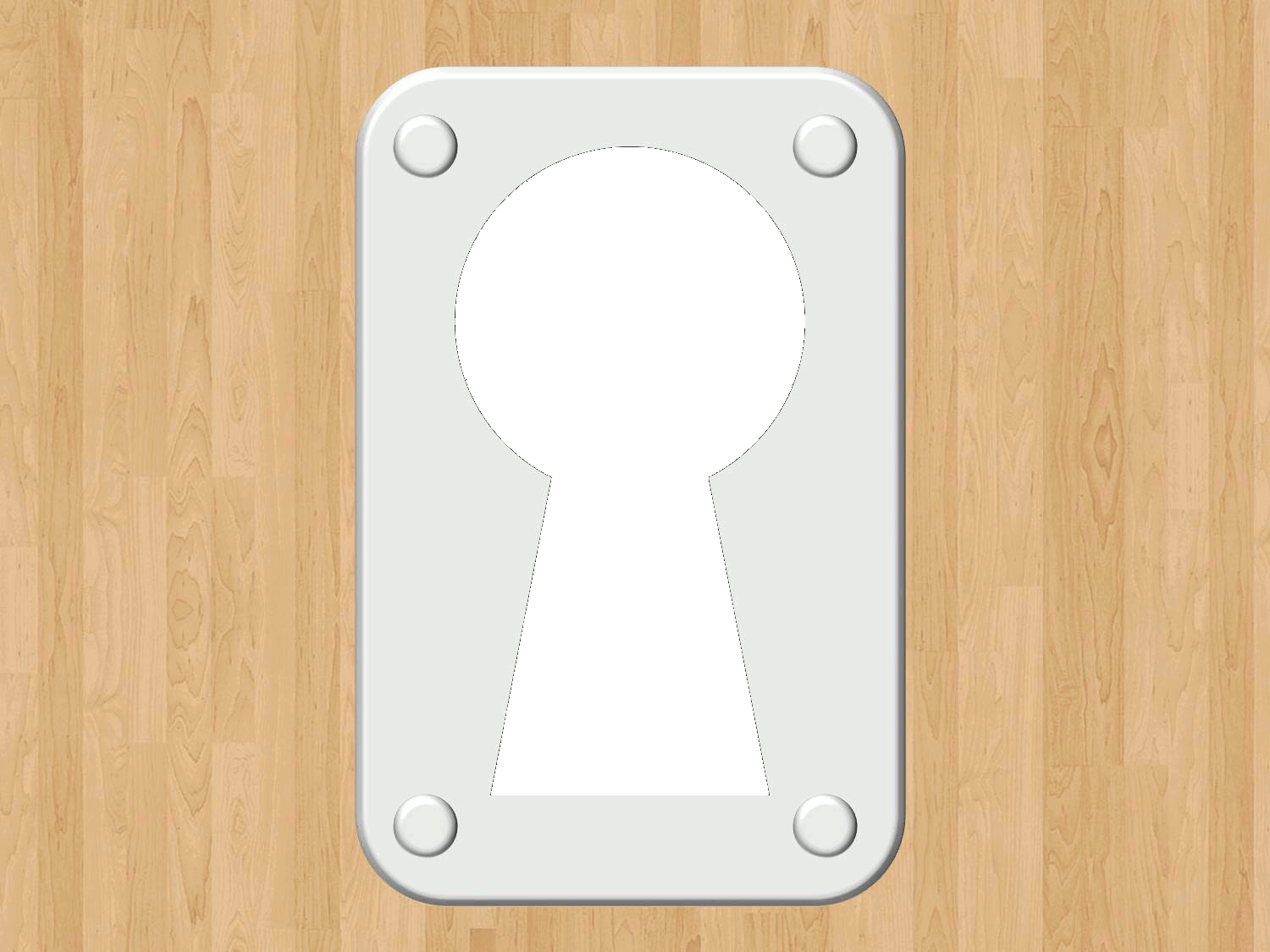 My parents cook dinner in the …
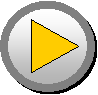 kitchen
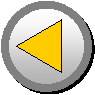 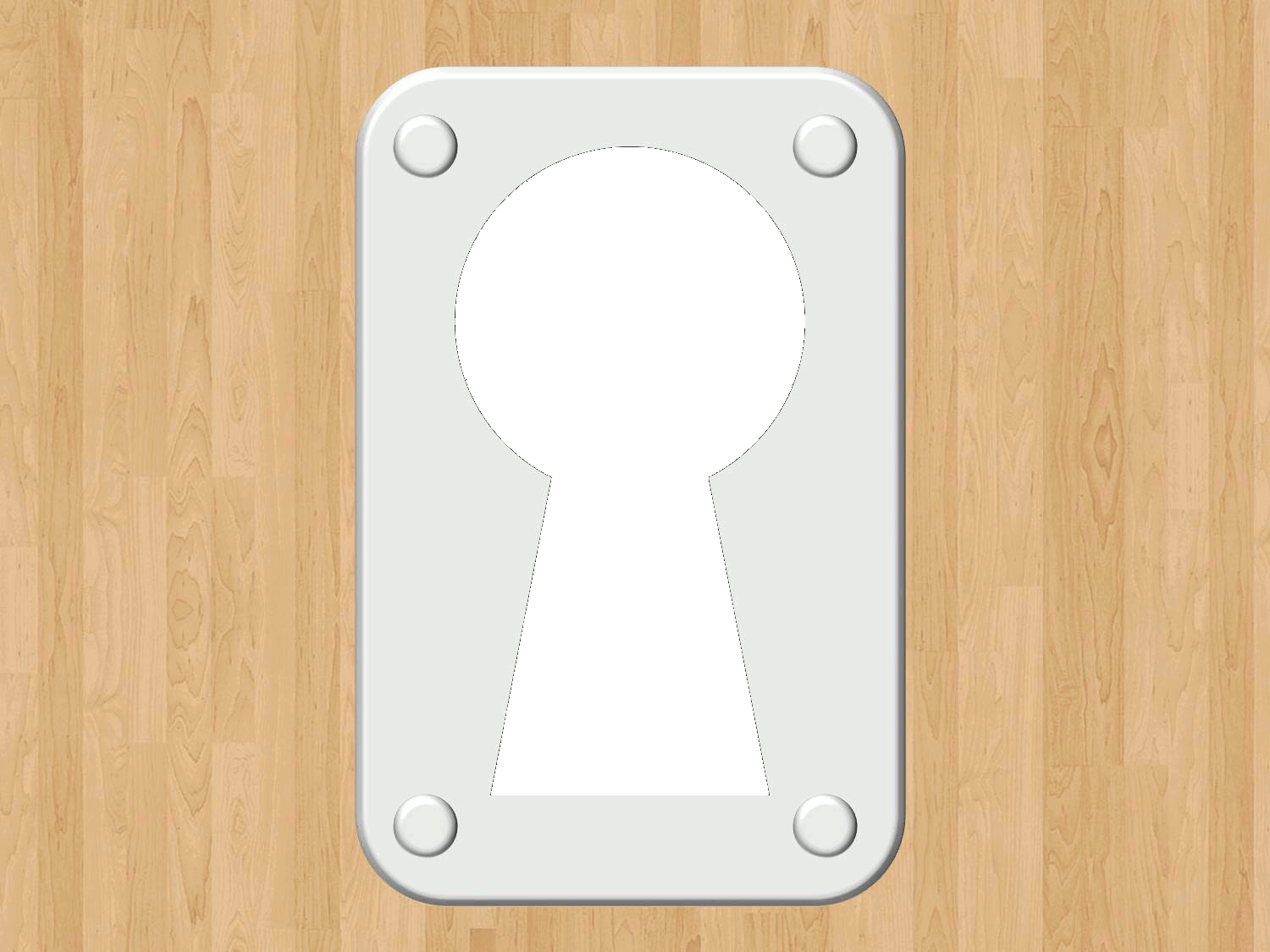 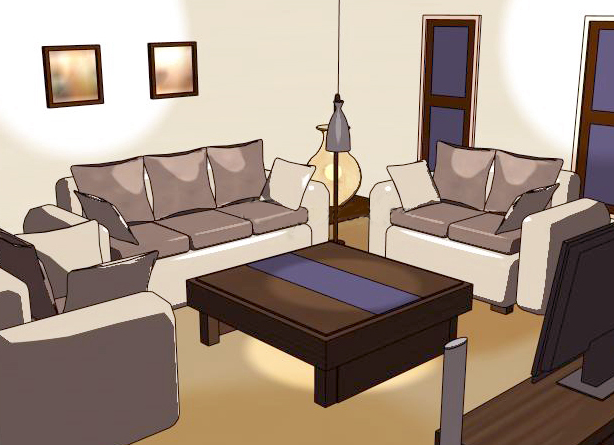 I watch TV with my family in the …
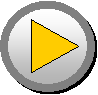 living room
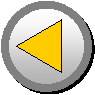 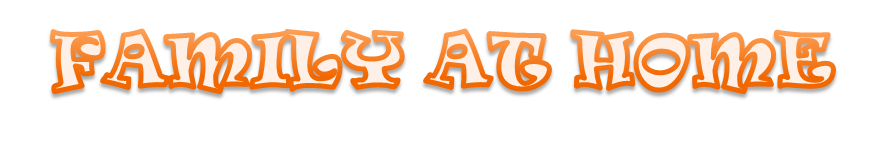 Let’s chant.Rooms in the house by super englishhttps://www.youtube.com/watch?v=qsmlxP8T720
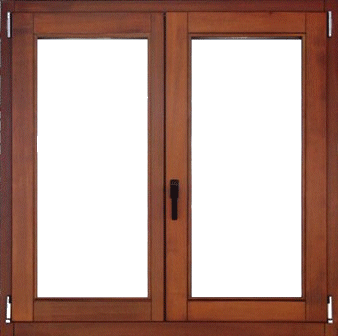 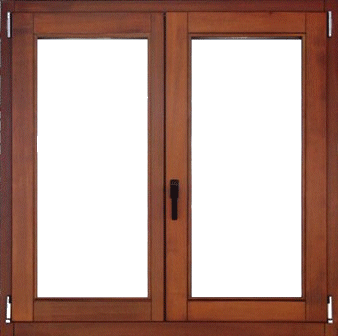 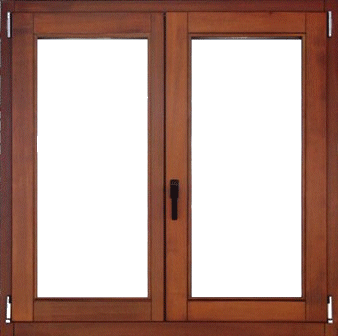 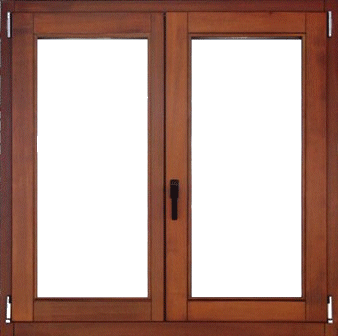 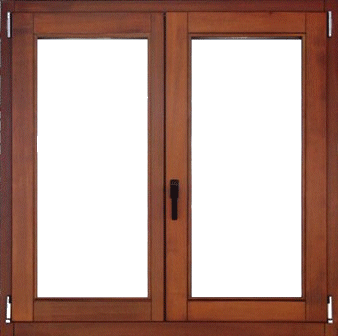 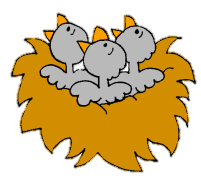 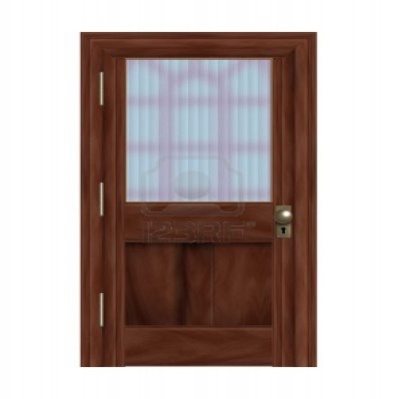 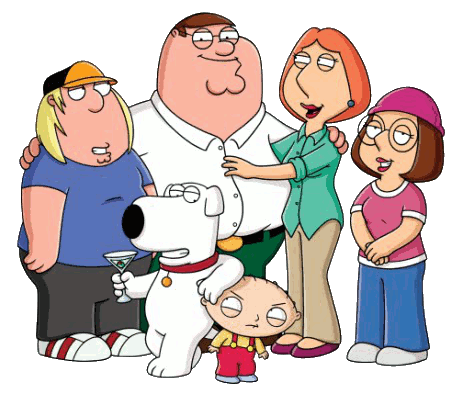 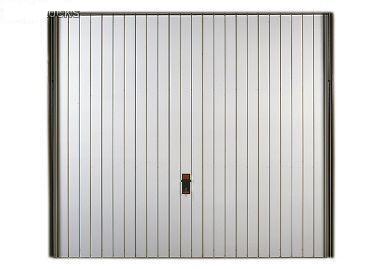 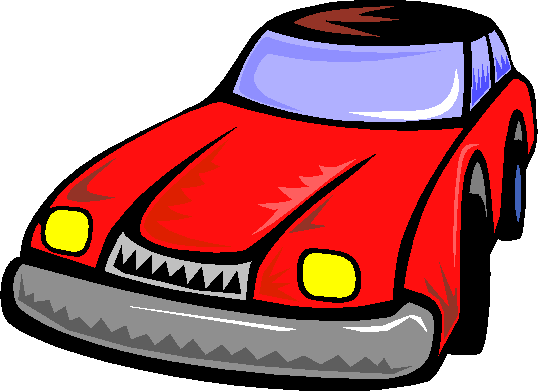 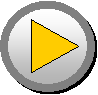 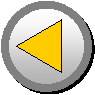 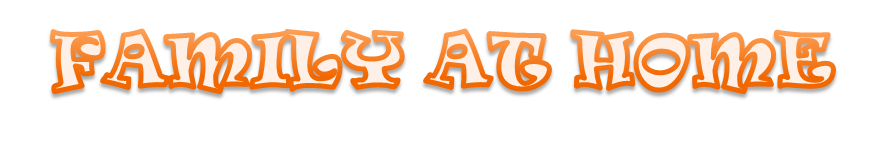 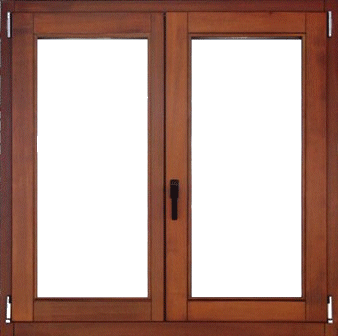 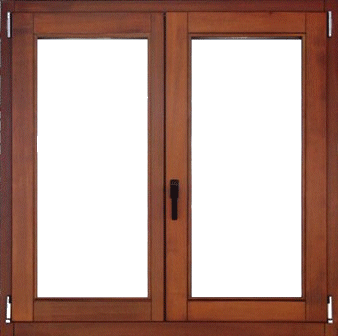 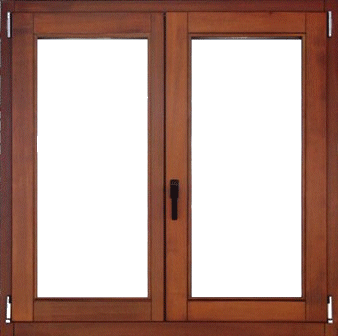 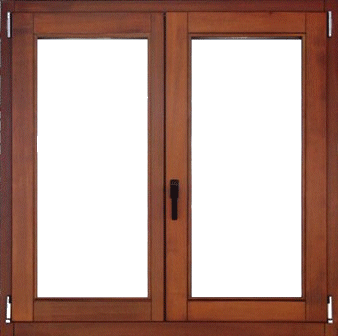 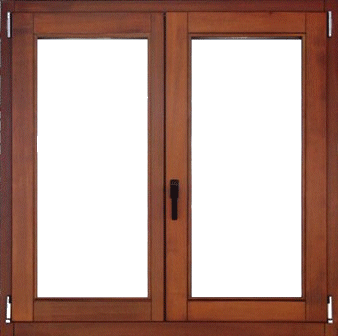 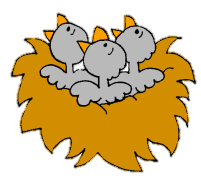 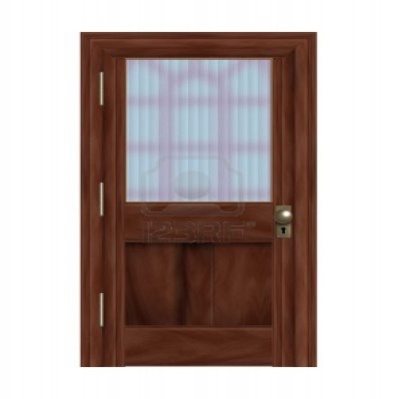 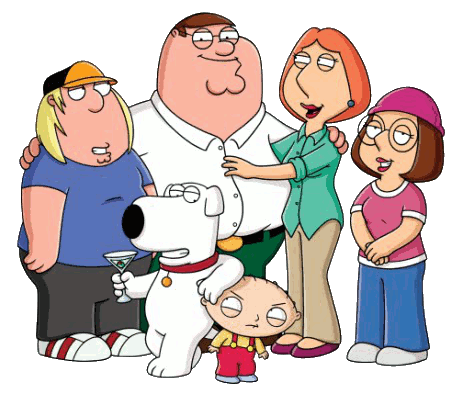 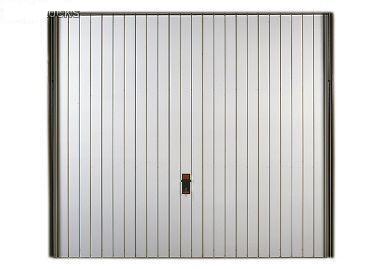 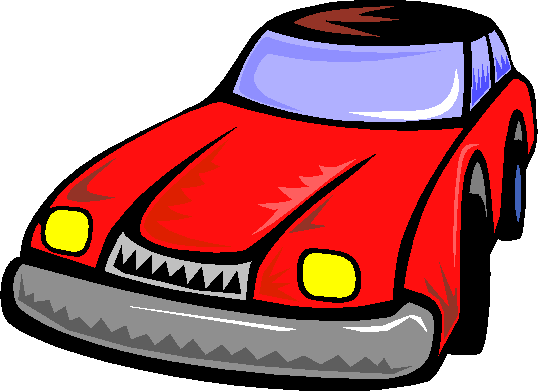 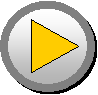 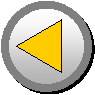 Click on the correct family member
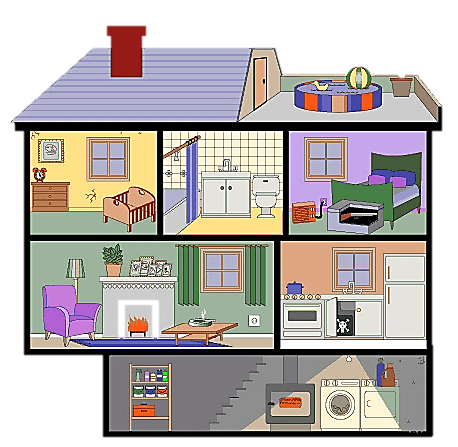 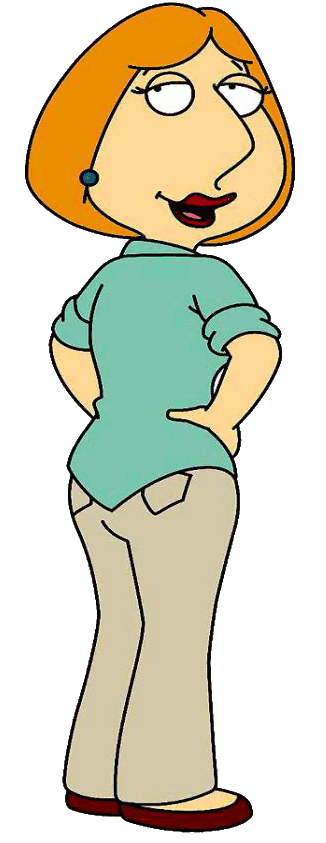 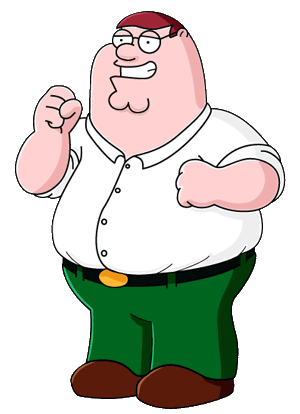 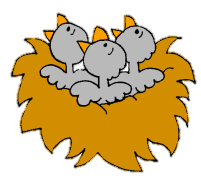 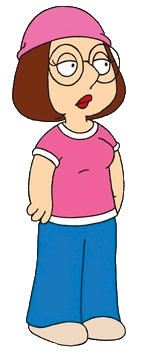 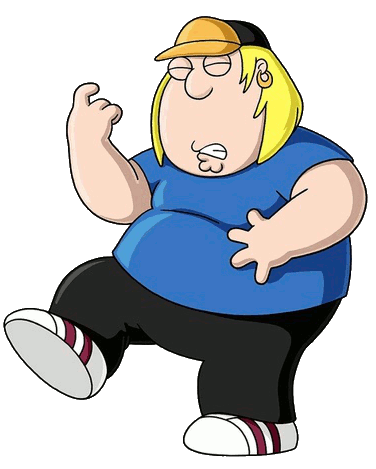 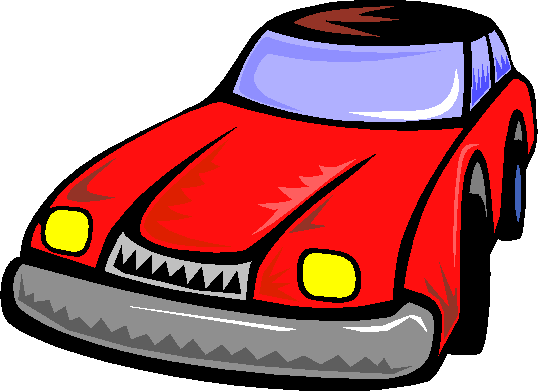 The mother is in the bathroom
NEXT
Click on the correct family member
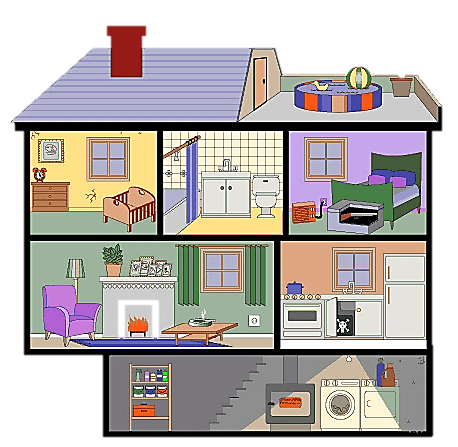 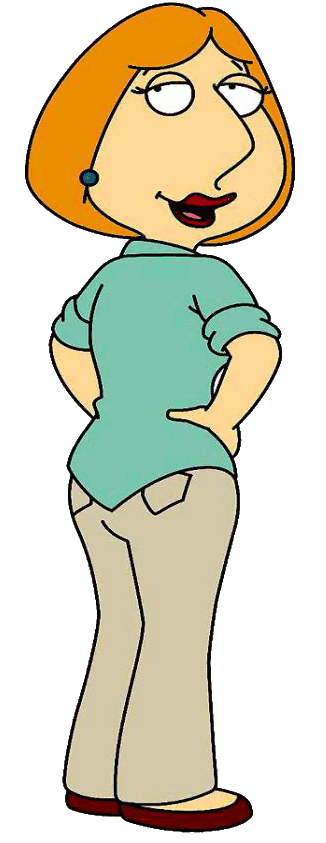 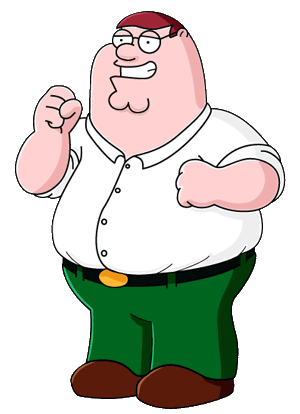 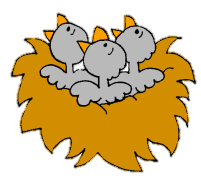 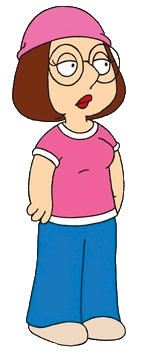 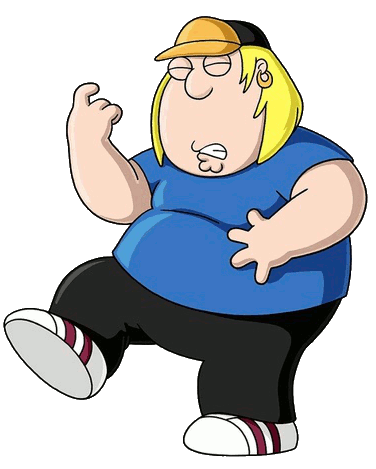 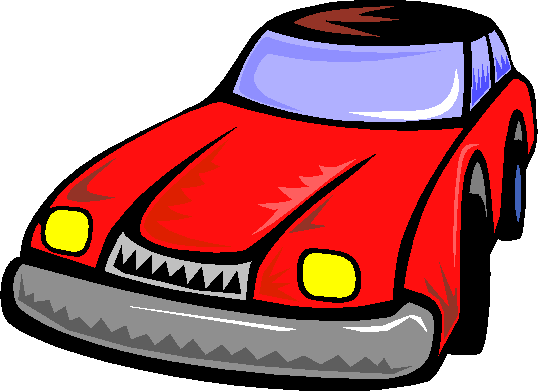 The brother is in the kitchen
NEXT
Click on the correct family member
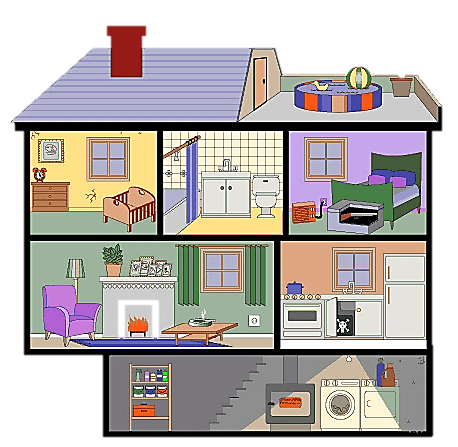 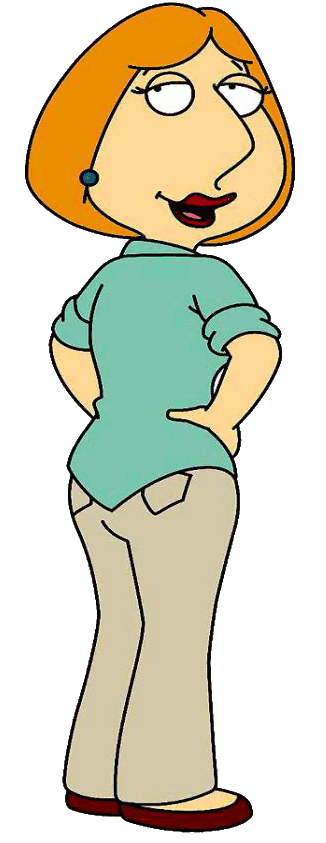 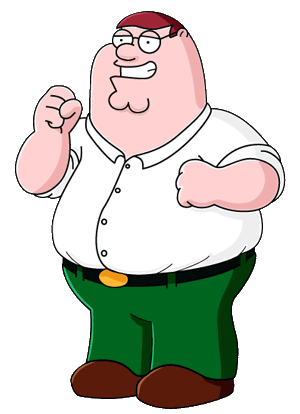 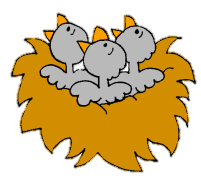 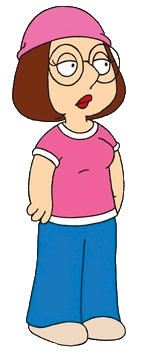 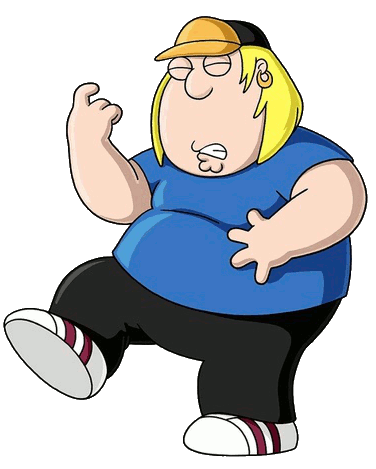 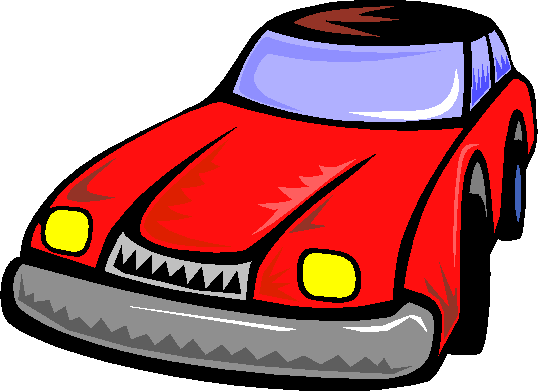 The sister is in the living room
NEXT
Click on the correct family member
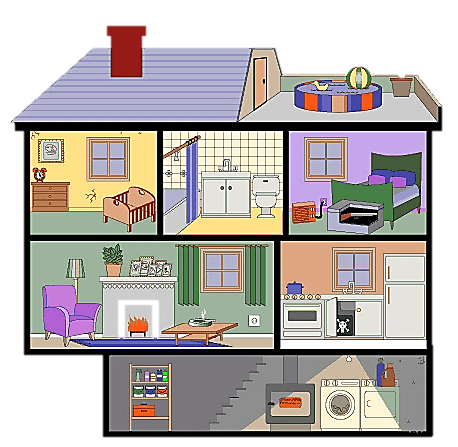 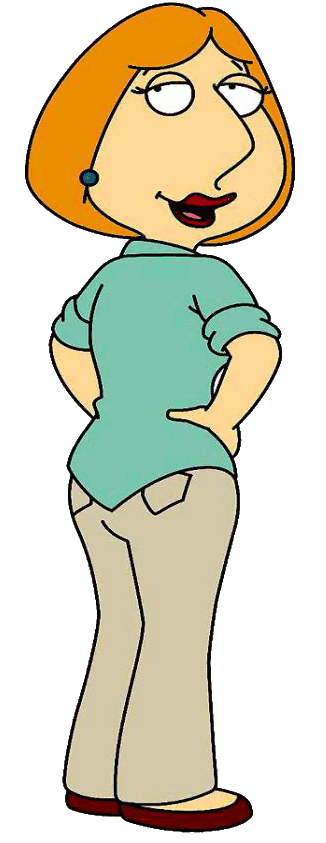 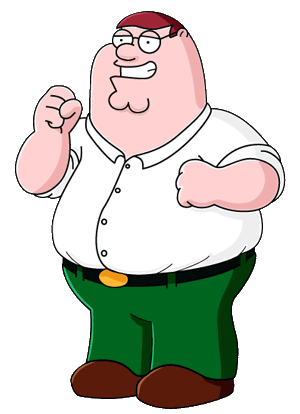 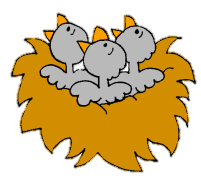 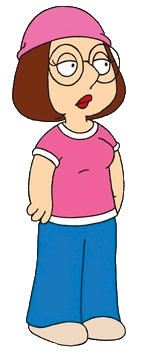 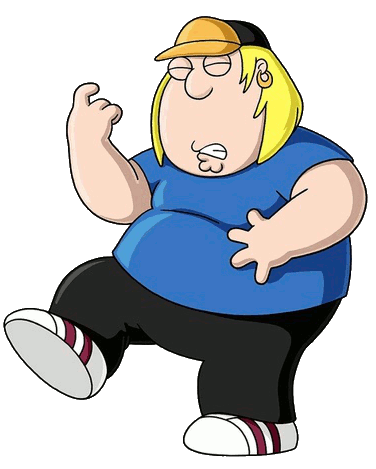 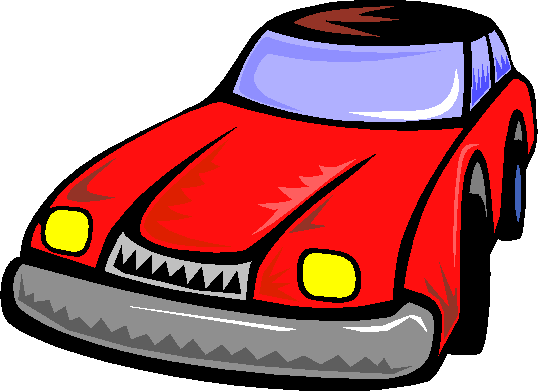 The father is in the bedroom
NEXT
The mother is in the …
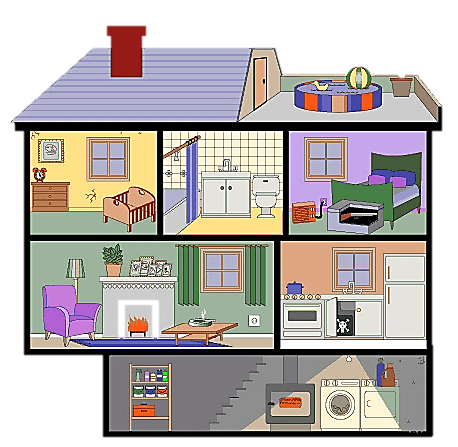 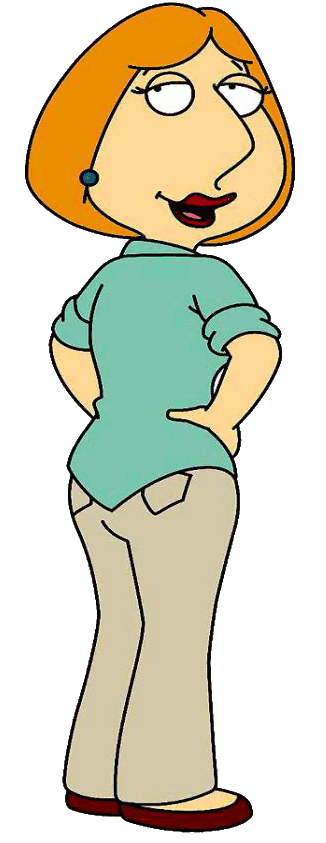 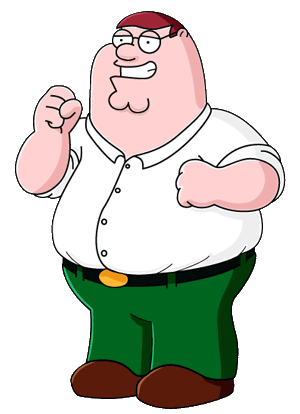 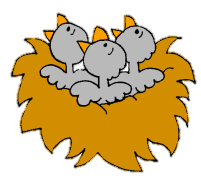 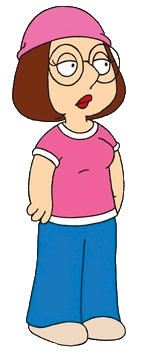 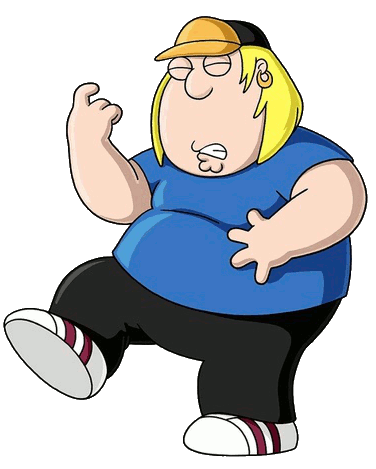 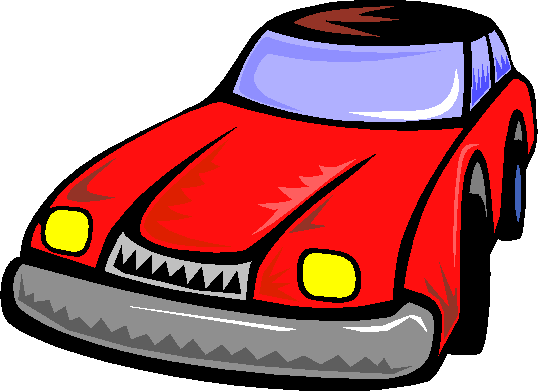 NEXT
bedroom
kitchen
Living room
bathroom
The father is in the …
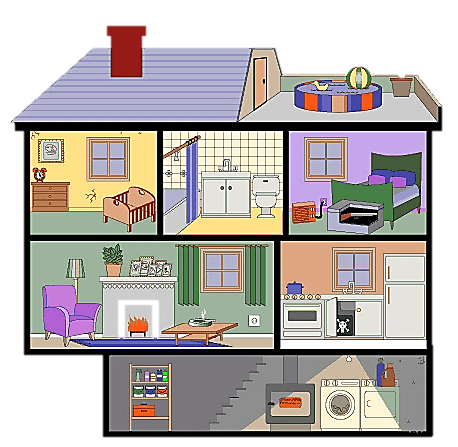 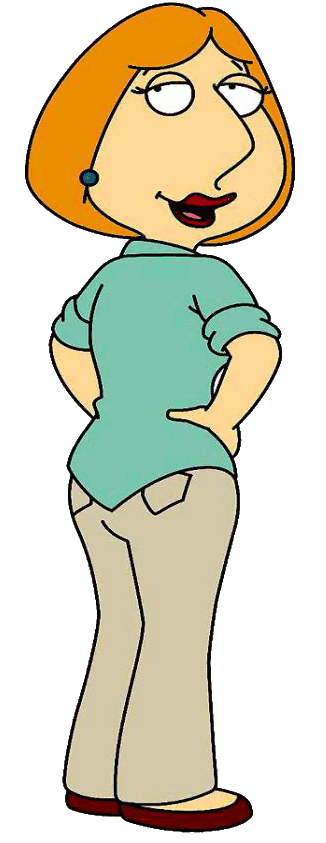 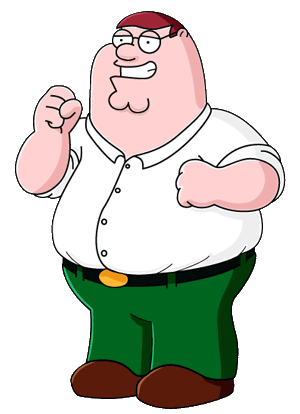 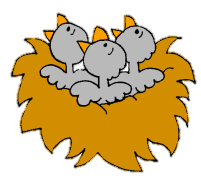 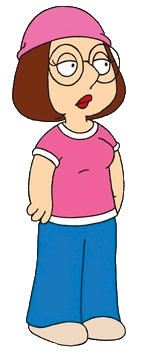 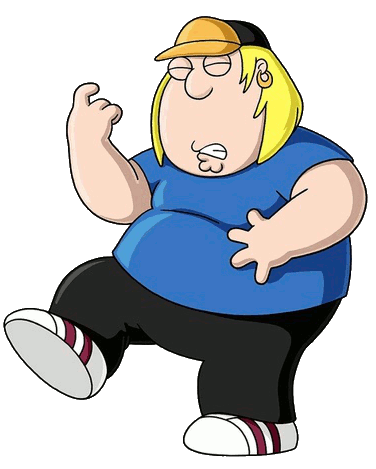 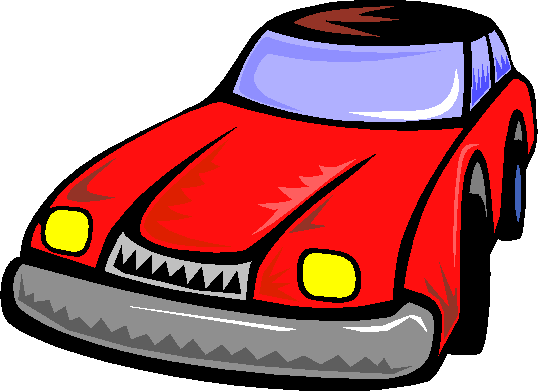 NEXT
bathroom
kitchen
Living room
bedroom
The brother is in the …
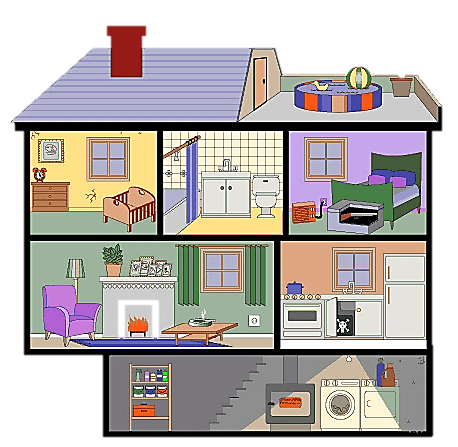 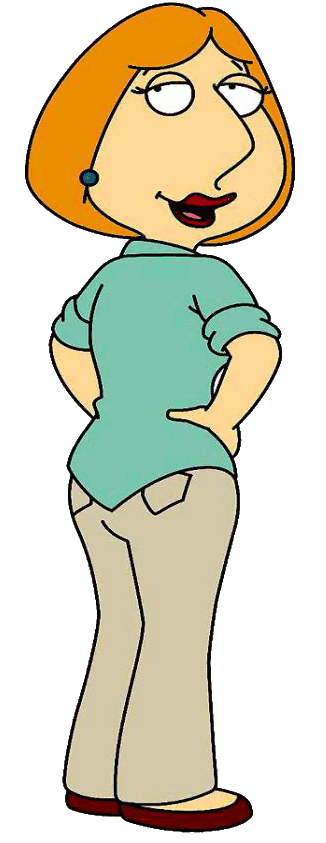 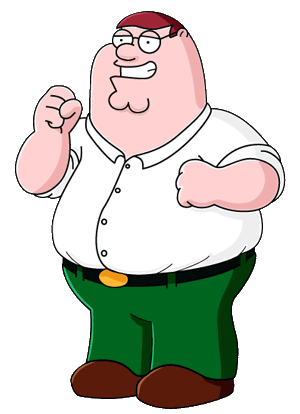 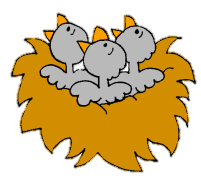 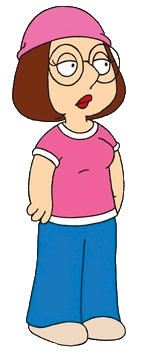 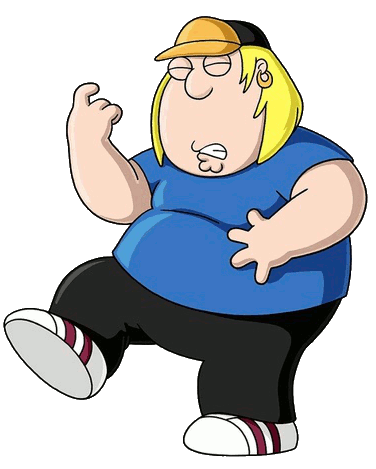 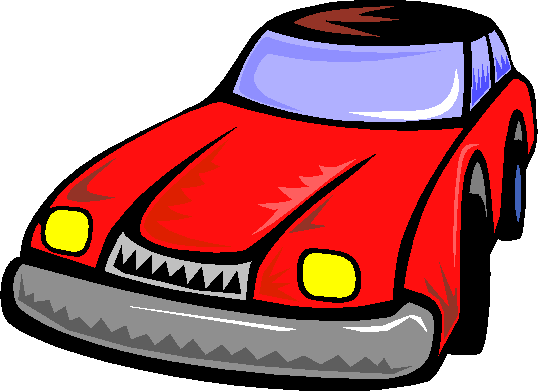 NEXT
Living room
bathroom
kitchen
bedroom
The sister is in the …
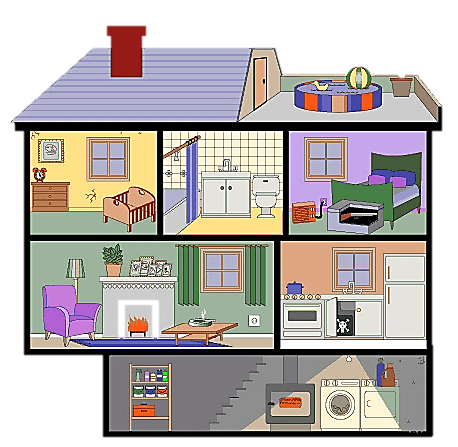 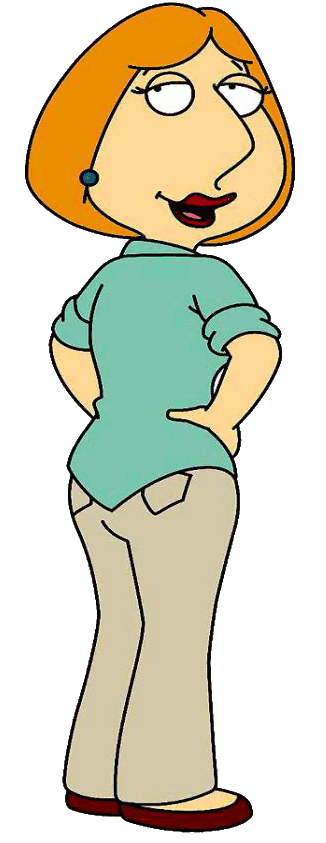 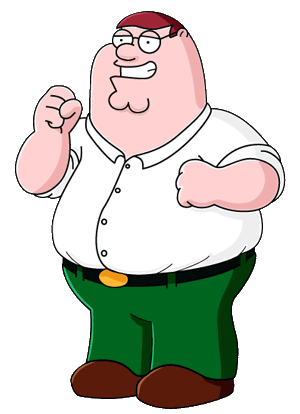 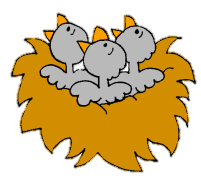 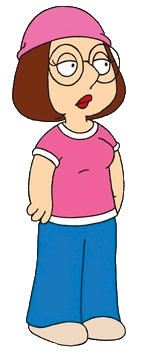 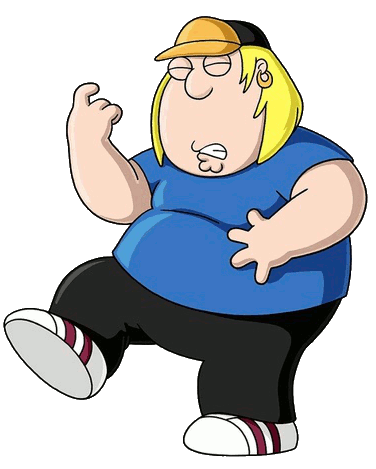 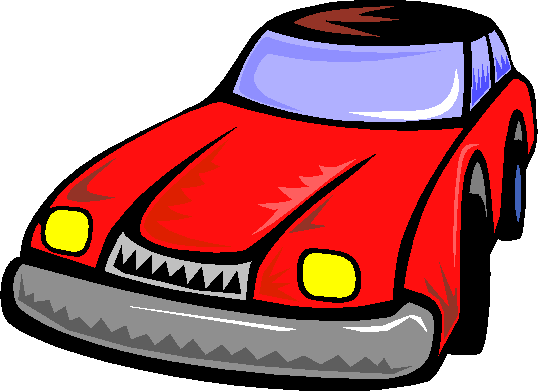 NEXT
bedroom
bathroom
kitchen
living room
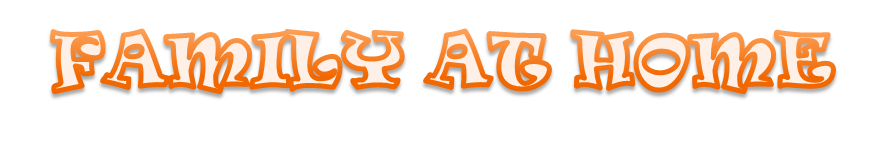 Let’s sing.My house by pink fonghttps://www.youtube.com/watch?v=_XratfoopkI
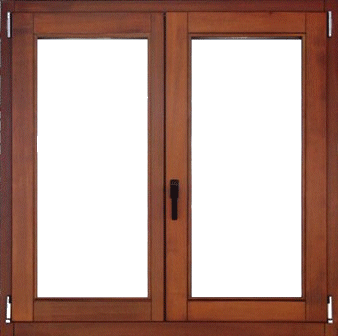 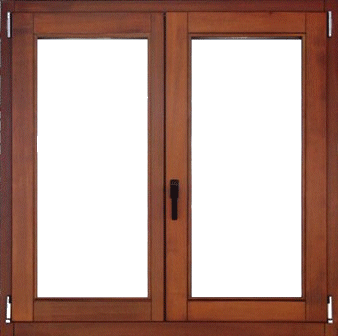 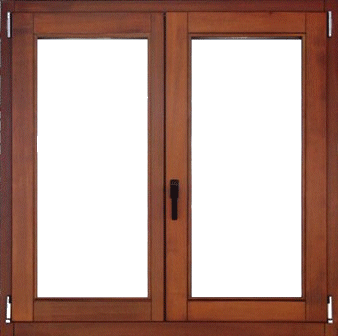 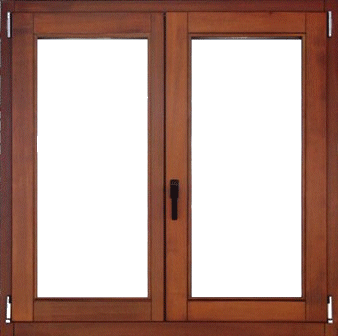 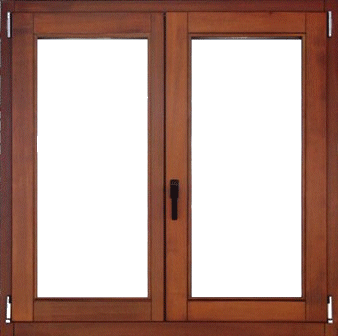 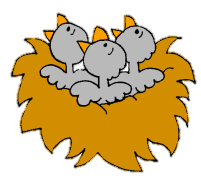 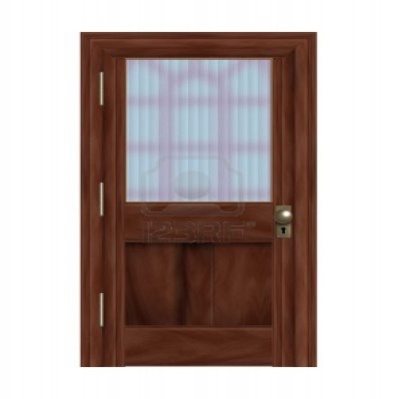 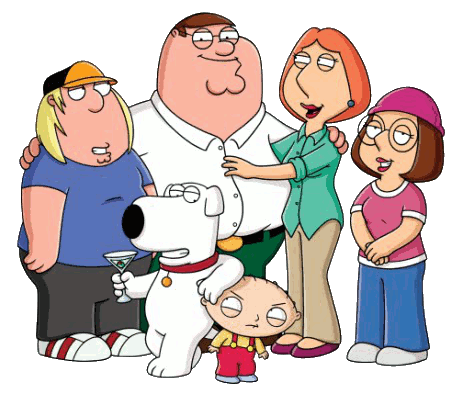 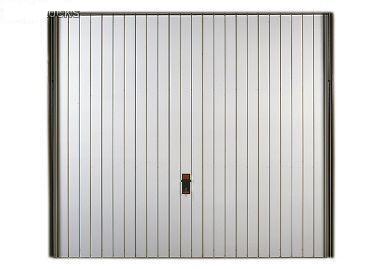 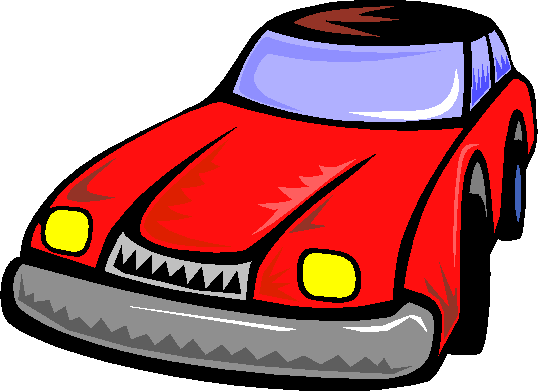 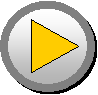 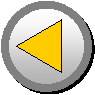 START
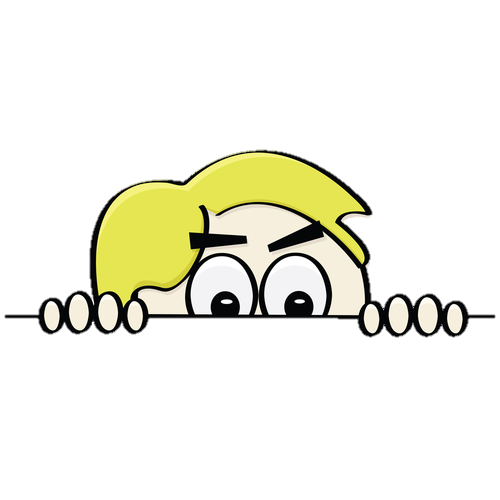 What’s behind the wall?
BRICKS DOWN
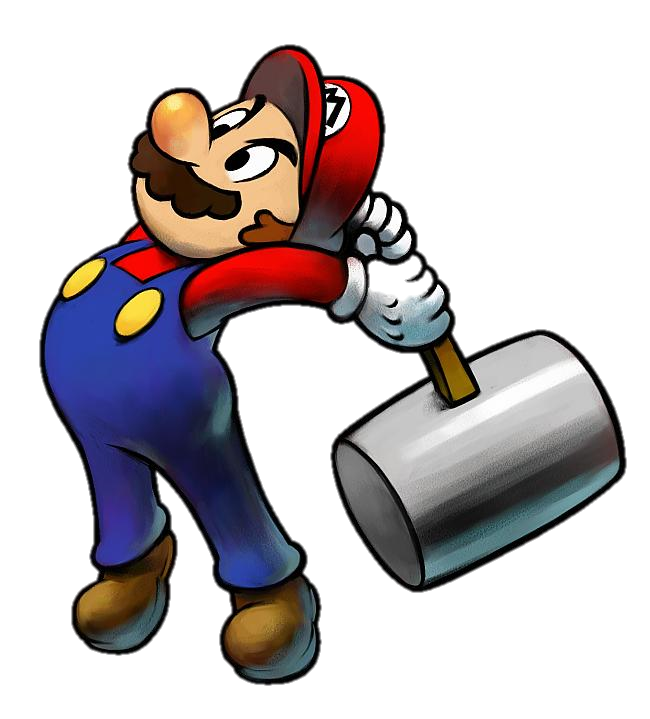 PARTS OF THE HOUSE
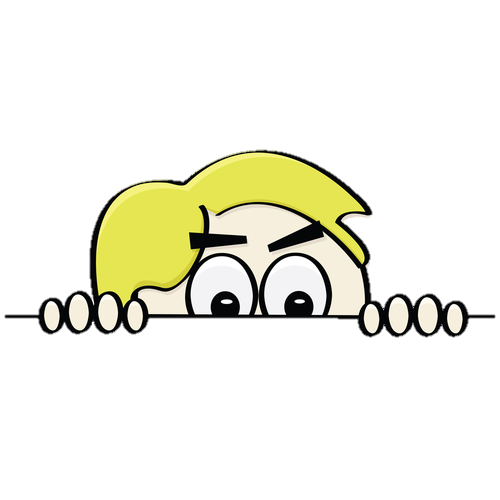 living room
NEXT
CHECK
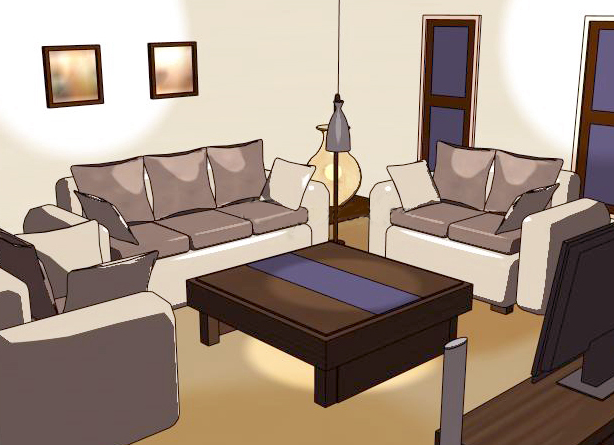 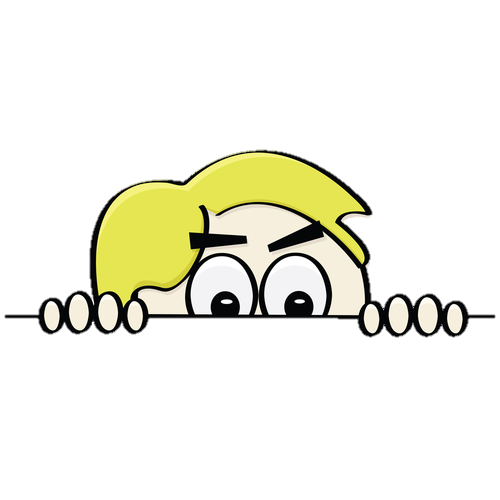 dining room
NEXT
CHECK
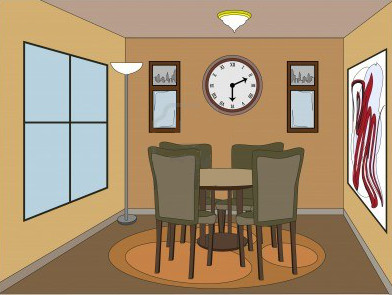 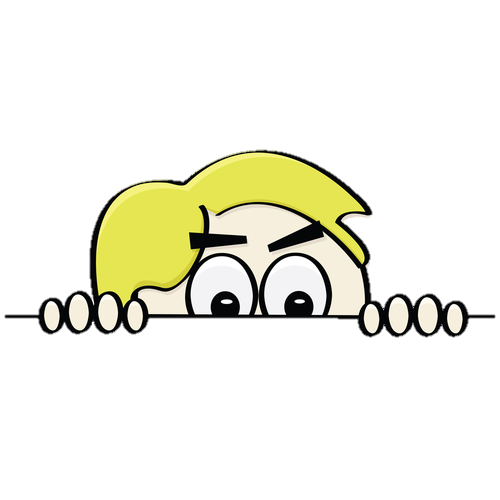 kitchen
NEXT
CHECK
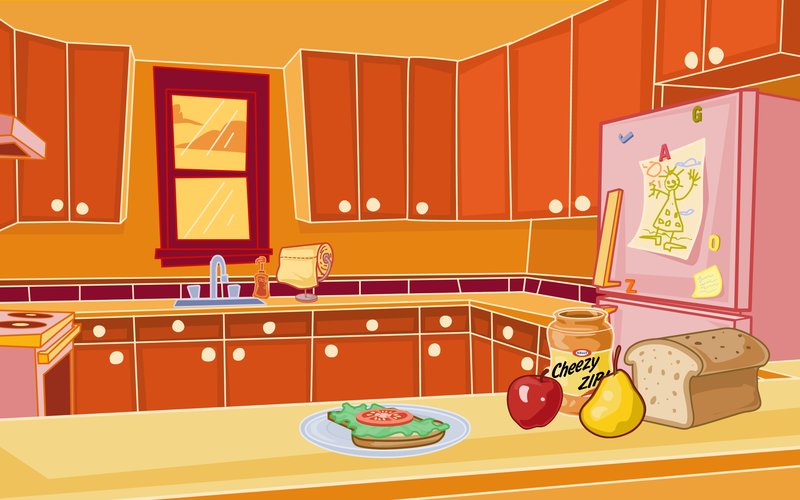 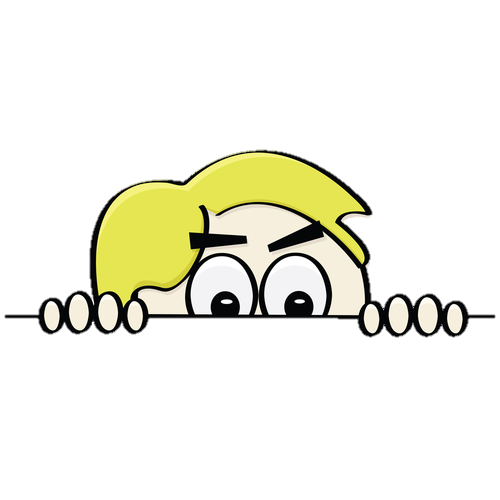 bedroom
NEXT
CHECK
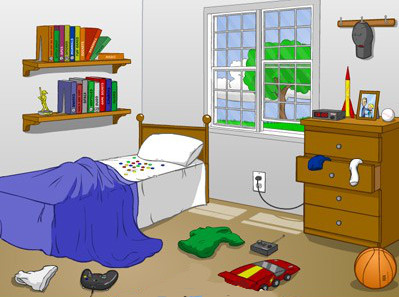 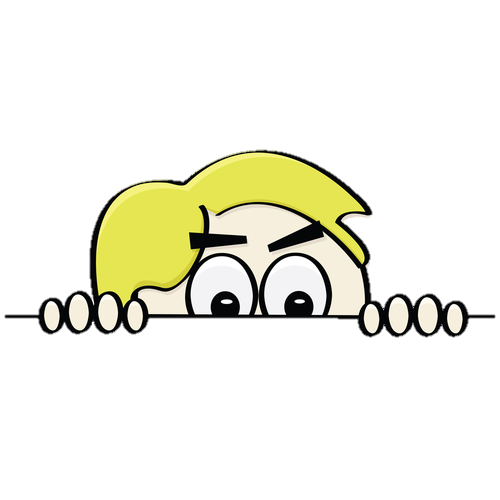 bathroom
NEXT
CHECK
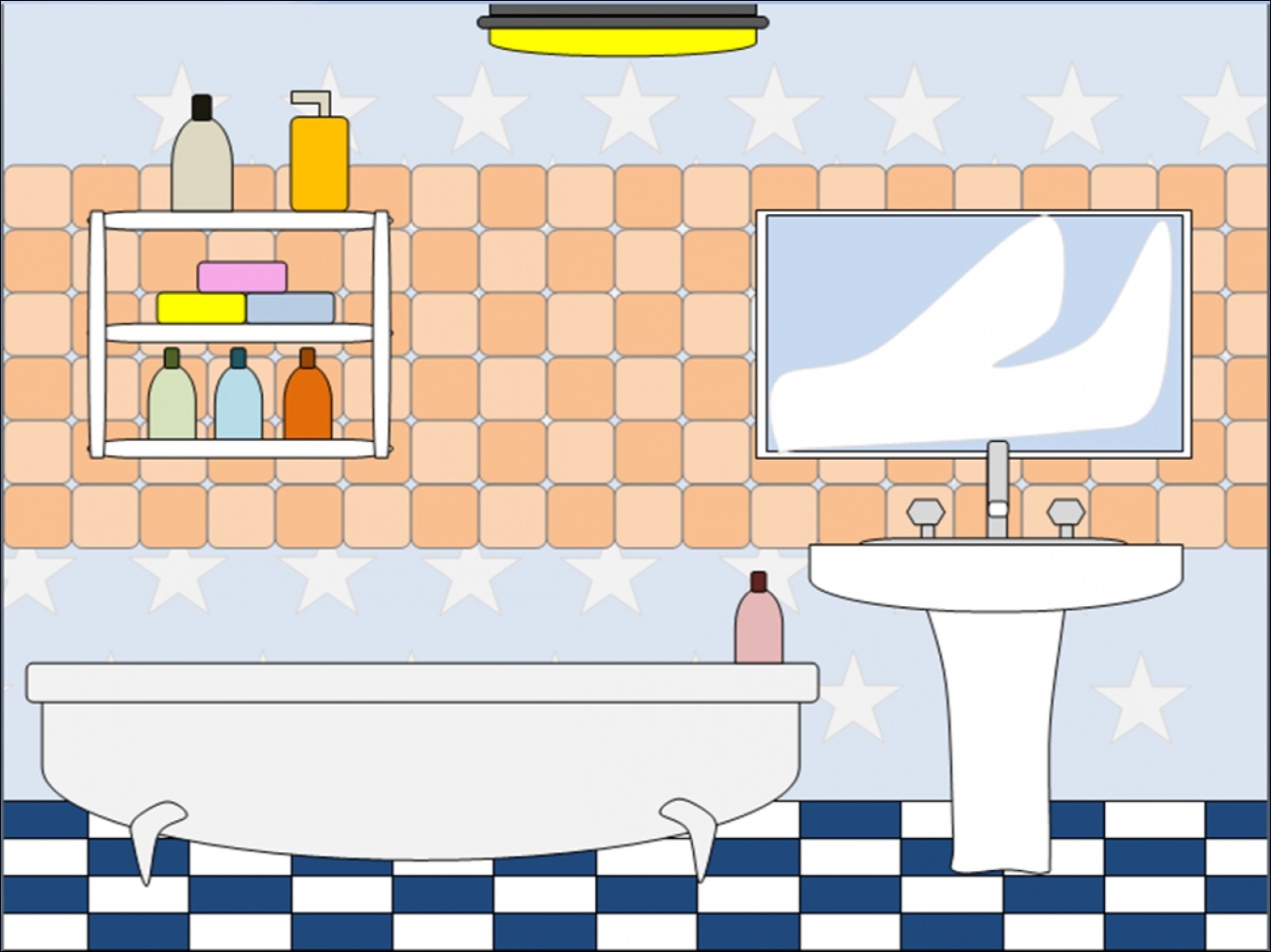